Твои права, ребенок!
20 ноября – День правовой помощи детям
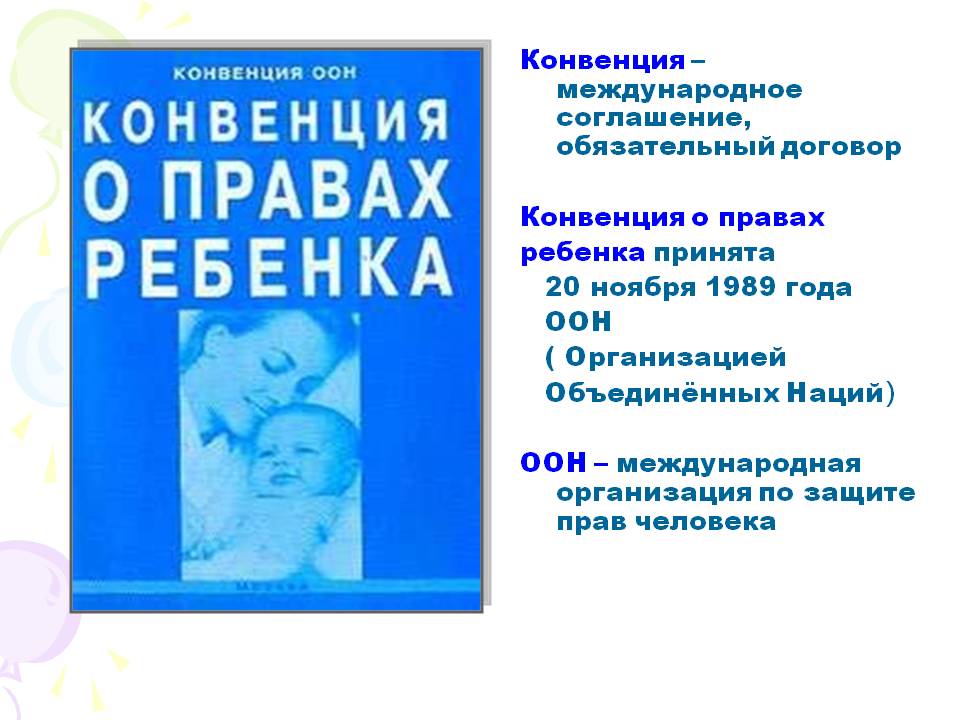 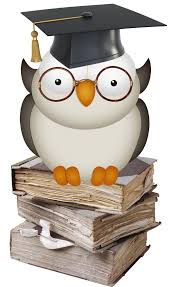 Права ребенка определены и гарантированы целым рядом законов и документов:

Декларацией прав ребенка;
Конституций - самым главным Законом в нашей стране;
Семейным Кодексом;
Законом «О защите прав ребенка;
Законом «Об образовании»   и другими
РЕБЕНОК - лицо, не достигшее 
     возраста 18 лет
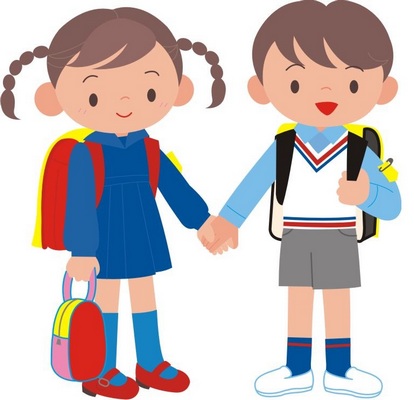 Помни!
   Право как РАЗРЕШАЕТ, так и ОГРАНИЧИВАЕТ! 
Твои права и свободы ОБЯЗЫВАЮТ другого человека их соблюдать, и наоборот -  ТЫ ОБЯЗАН соблюдать, то есть не имеешь право нарушать, права других людей.
Например, в Конституции сказано: каждый имеет  право на жизнь. Это значит, что никто не имеет права убивать.
   Каждый имеет право на личную неприкосновенность. Значит нельзя ни к кому прикасаться без разрешения.
   Подобно тому, как нельзя выстроить дом только
 из кирпича,
 не используя цемент,
 невозможно
 выстроить общее
 благо только из прав, 
 не скрепляя их 
 обязанностями.
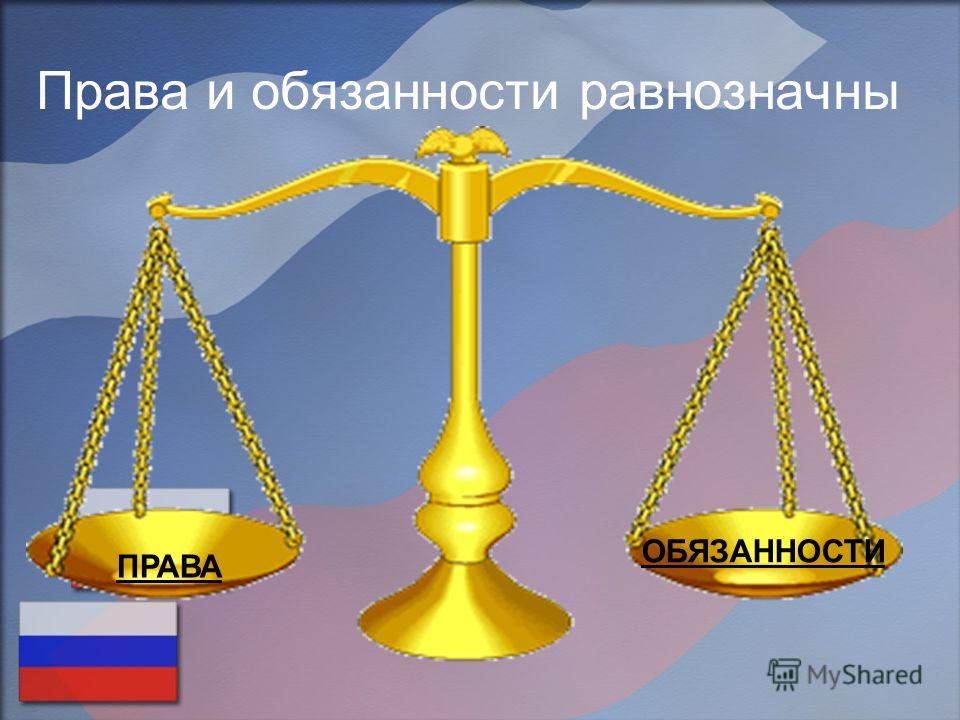 Нарушение прав и несоблюдение обязанностей влечет за собой наступление ОТВЕТСТВЕННОСТИ.
   Помни! Каждый правонарушитель, даже несовершеннолетний, несет юридическую ответственность: материальную, уголовную, административную.
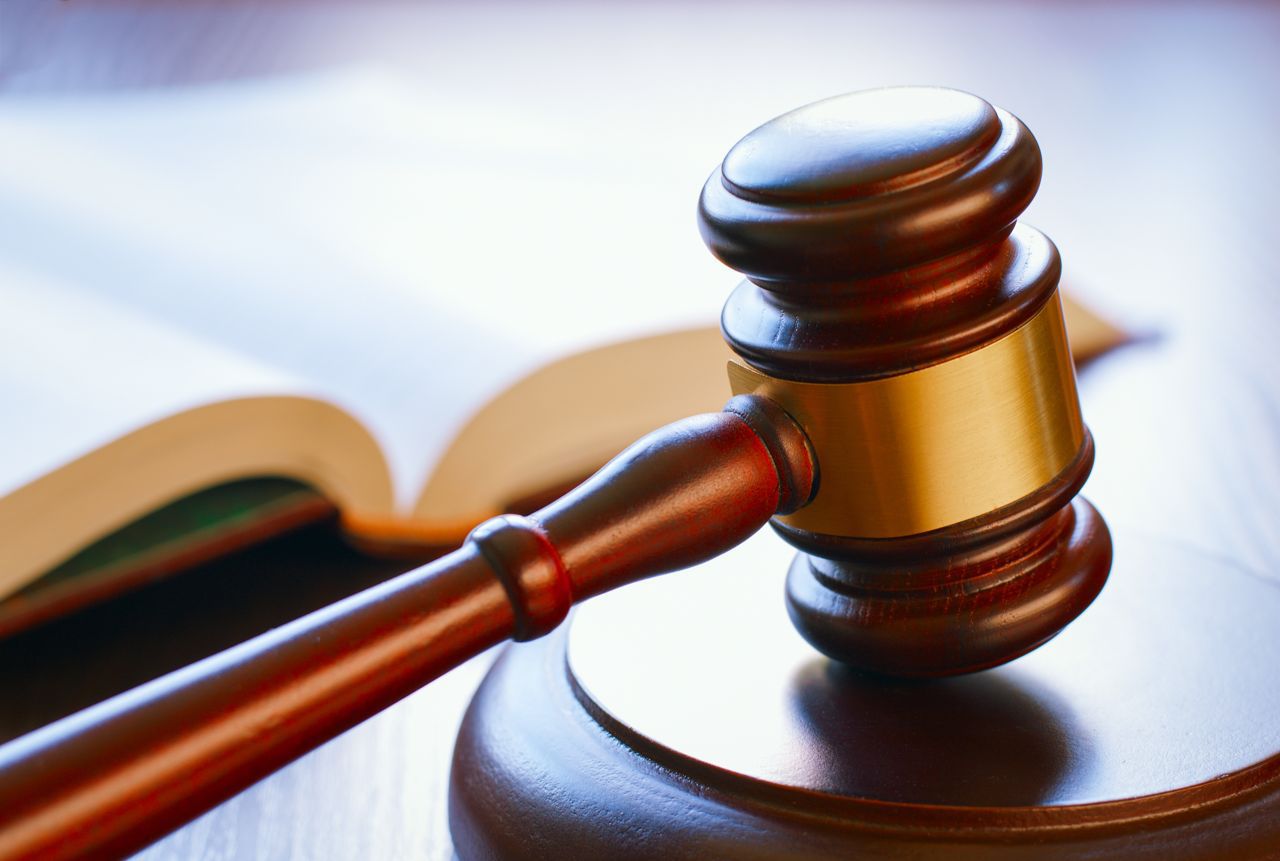 С рождения ребенок имеет  права
    на жизнь и здоровое развитие; 
    на имя, отчество, фамилию; 
    на гражданство;
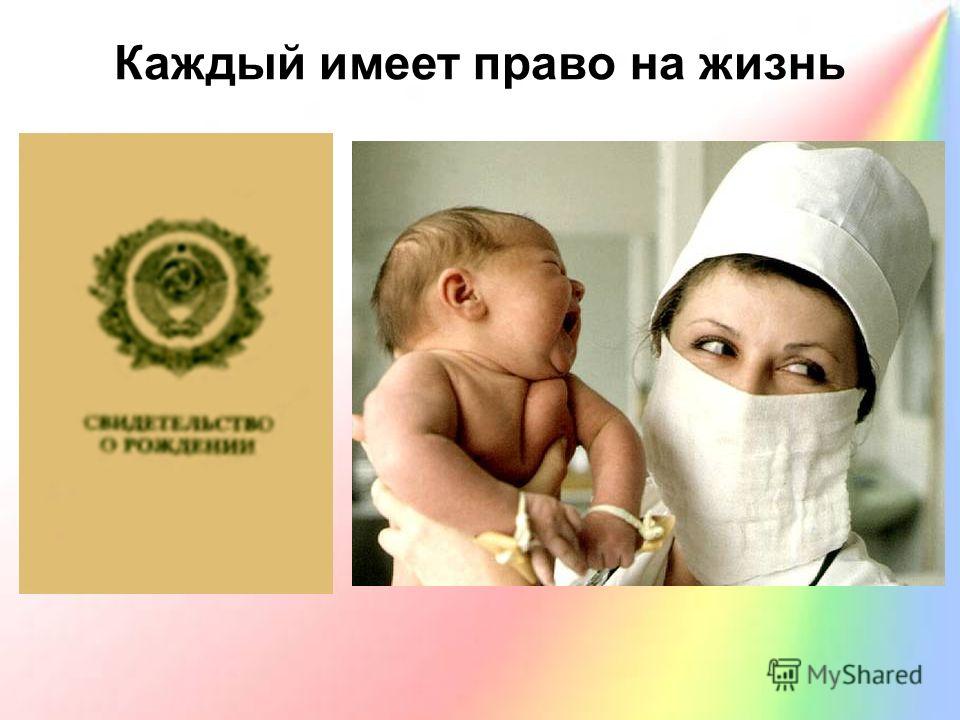 жить и воспитываться в семье; 
 на заботу и воспитание;
 на всестороннее развитие и уважение своего достоинства; 
  на благоприятную окружающую среду.
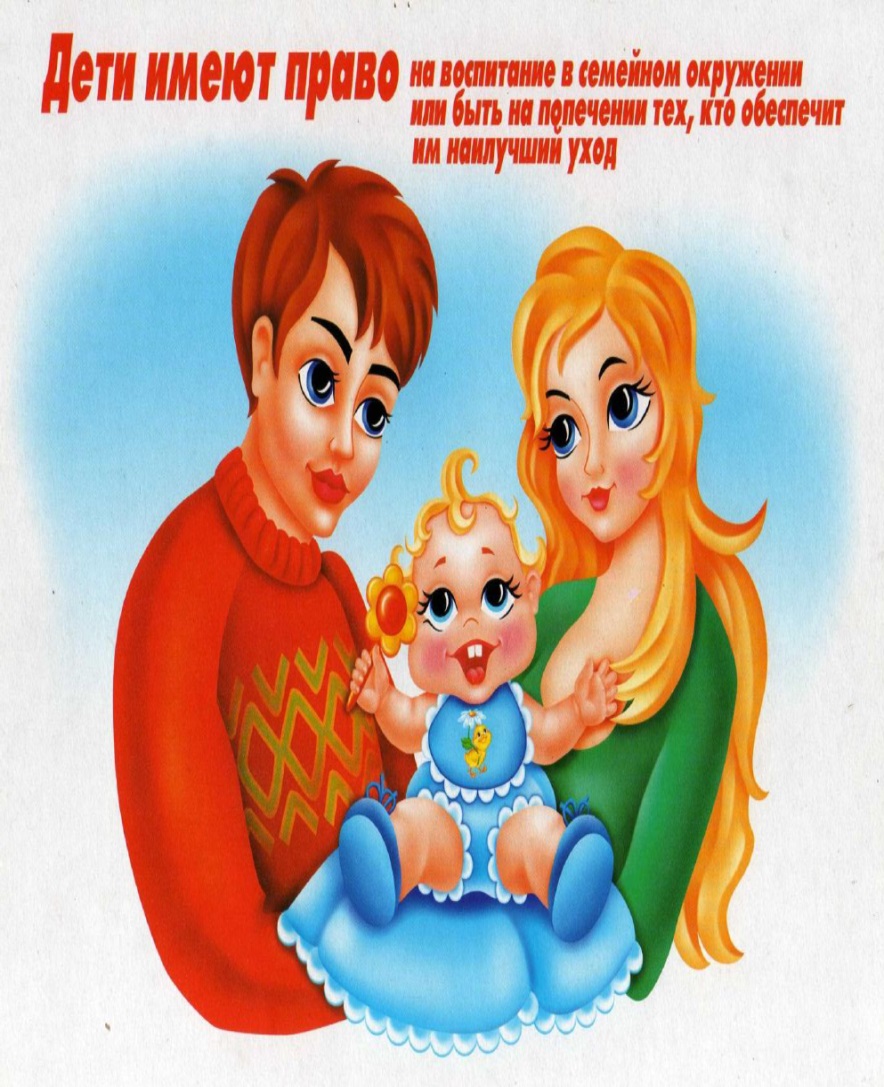 С 6 лет добавляется право 
  на образование.
Обязанности:
слушаться родителей;
 соблюдать правила  поведения;
соблюдать режим и распорядок учебного заведения;
 уважать человеческое достоинство окружающих людей;
получить общее образование; 
не находиться на объектах, где продается табачная и алкогольная продукция
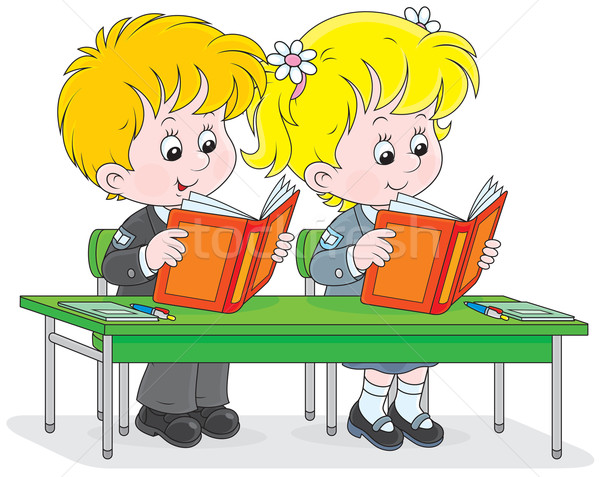 с 10 лет  ребенок  вправе выражать свое мнение при решении в семье любого вопроса, затрагивающего твои интересы. 
    Вправе быть заслушанным в ходе любого судебного или административного разбирательства.
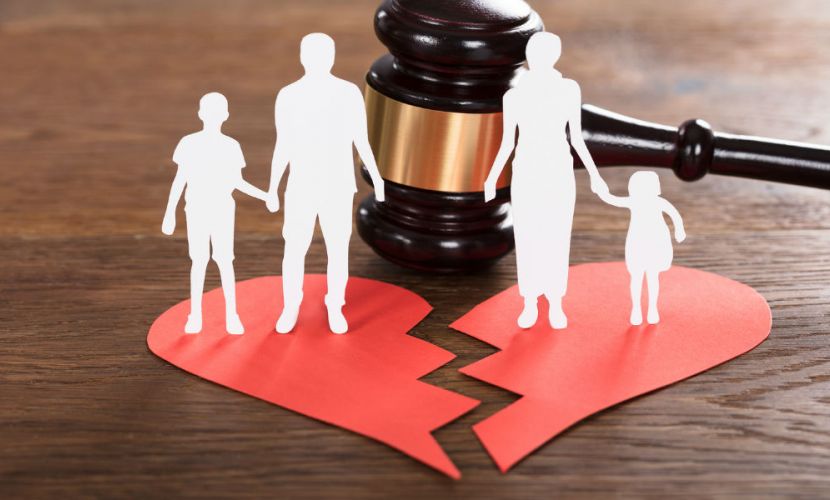 С 11  лет добавляется    ответственность: 
   в случае совершения общественно опасных действий или злостного систематического нарушения правил общественного поведения - помещение в специальные учебно-воспитательные учреждения закрытого типа для детей и подростков.
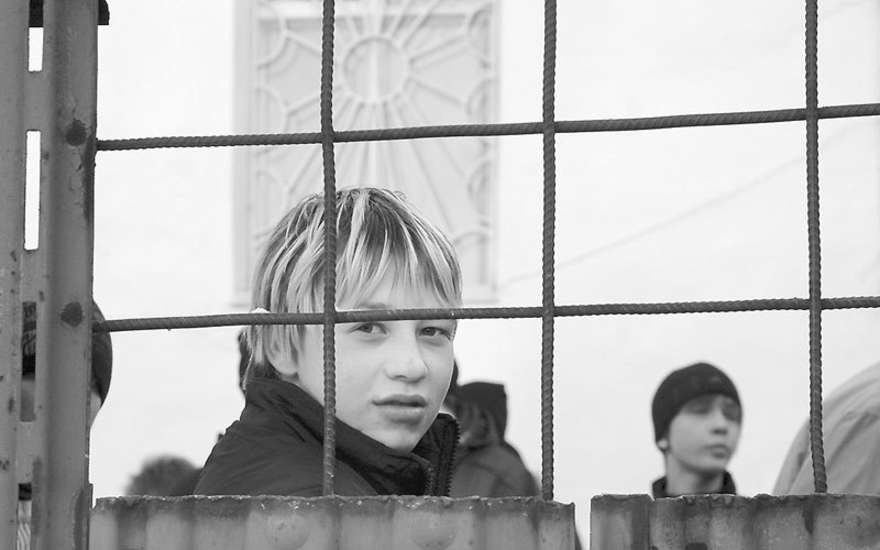 С 14 лет добавляется право
получить паспорт гражданина Российской Федерации; 
на самостоятельное обращение в суд;
требовать отмены усыновления; 
давать согласие на изменение своего гражданства; 
на устройство на работу с согласия родителей;
на управление велосипедом при движении по дорогам.
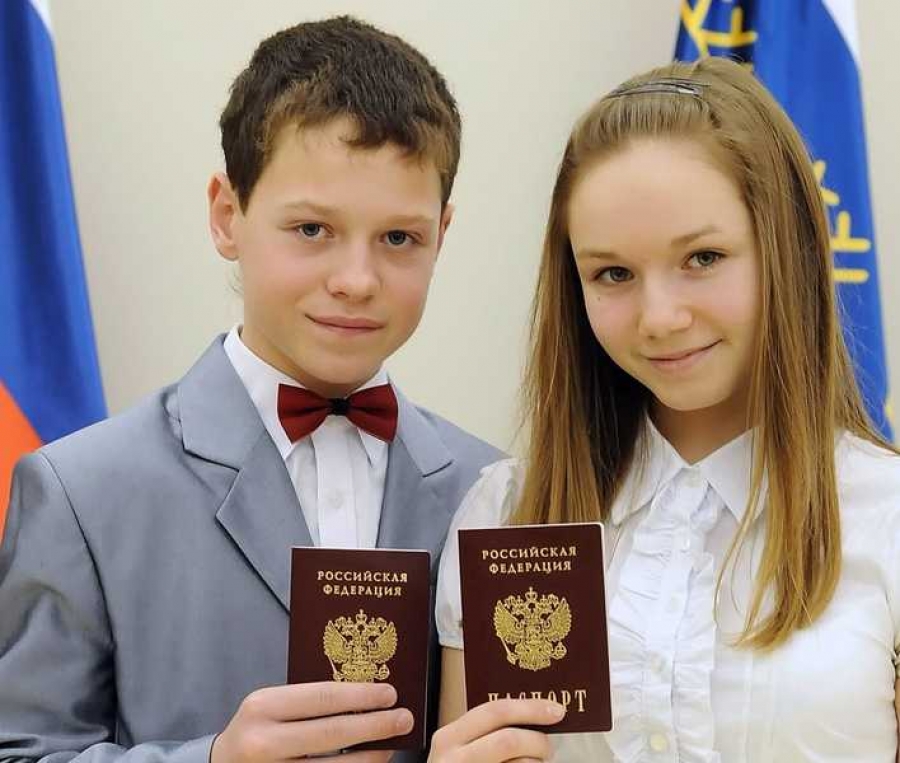 Обязанность:
  в 14 лет получить паспорт гражданина РФ;
  до 16 лет не находиться без сопровождения законного представителя с 22 до 6 часов: в общественных местах (улице, парках, и т.д.).
    Ответственность:
   дисциплинарная - за совершение правонарушений, в том числе за грубые и неоднократные нарушения устава школы - исключение из школы; 
    гражданско-правовая  - самостоятельная имущественная ответственность; возмещение причиненного вреда.
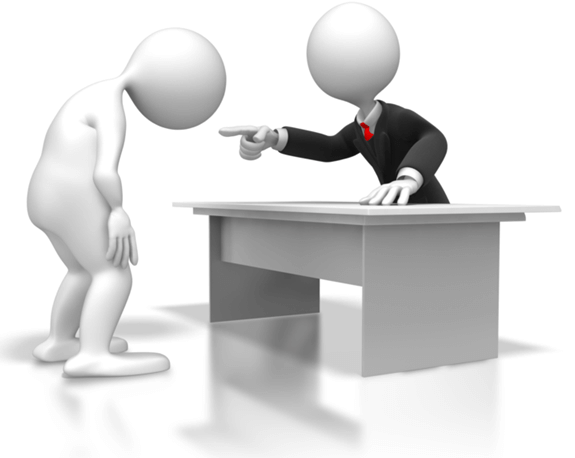 С 16 лет добавляются  права: 
   вступать в брак при наличии уважительных причин и с разрешения органа местного самоуправления; 
работать не более 36 часов в неделю на льготных условиях; 
управлять мопедом по дорогам, учиться вождению автомобиля;
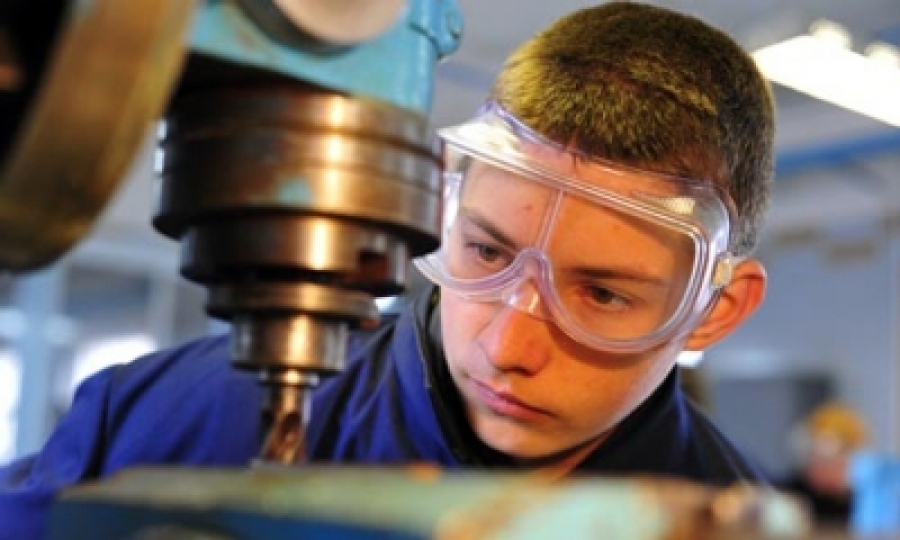 С 16-летнего возраста ребенок  подлежит административной ответственности и несет уголовную ответственность за любые преступления!
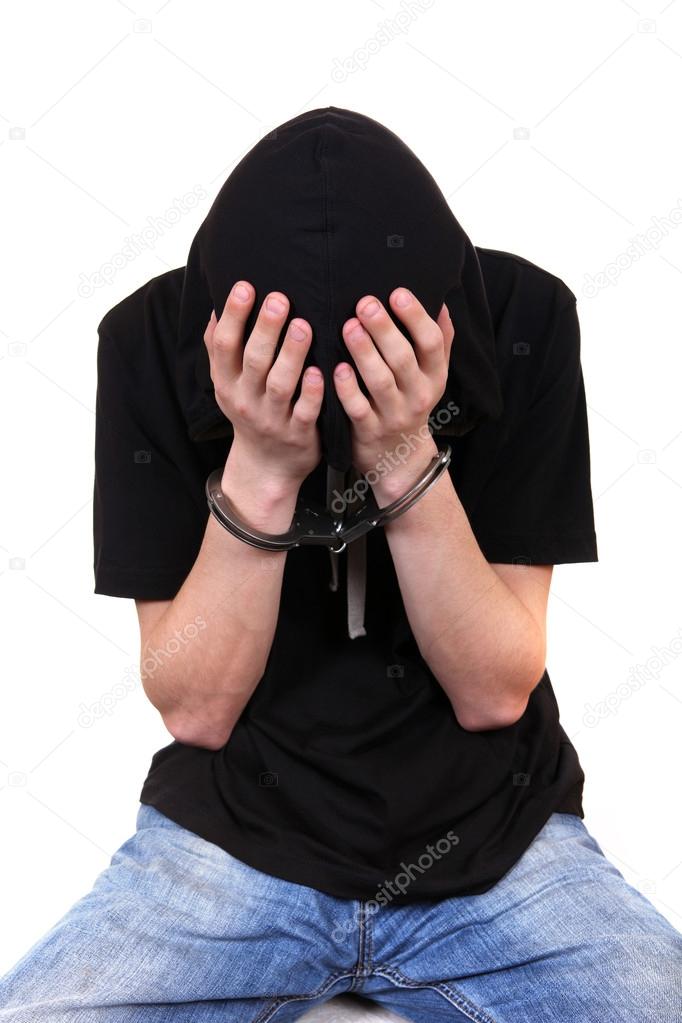 С 17 лет добавляется    обязанность  у юношей:     встать на воинский учет (пройти комиссию в военкомате и получить приписное свидетельство.
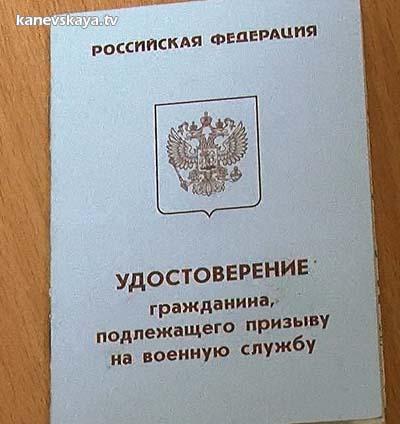 С 18 лет
   на следующий день после дня рождения человек становится совершеннолетним - приобретает ВСЕ гражданские права и обязанности и  несет за свои действия ПОЛНУЮ ответственность!
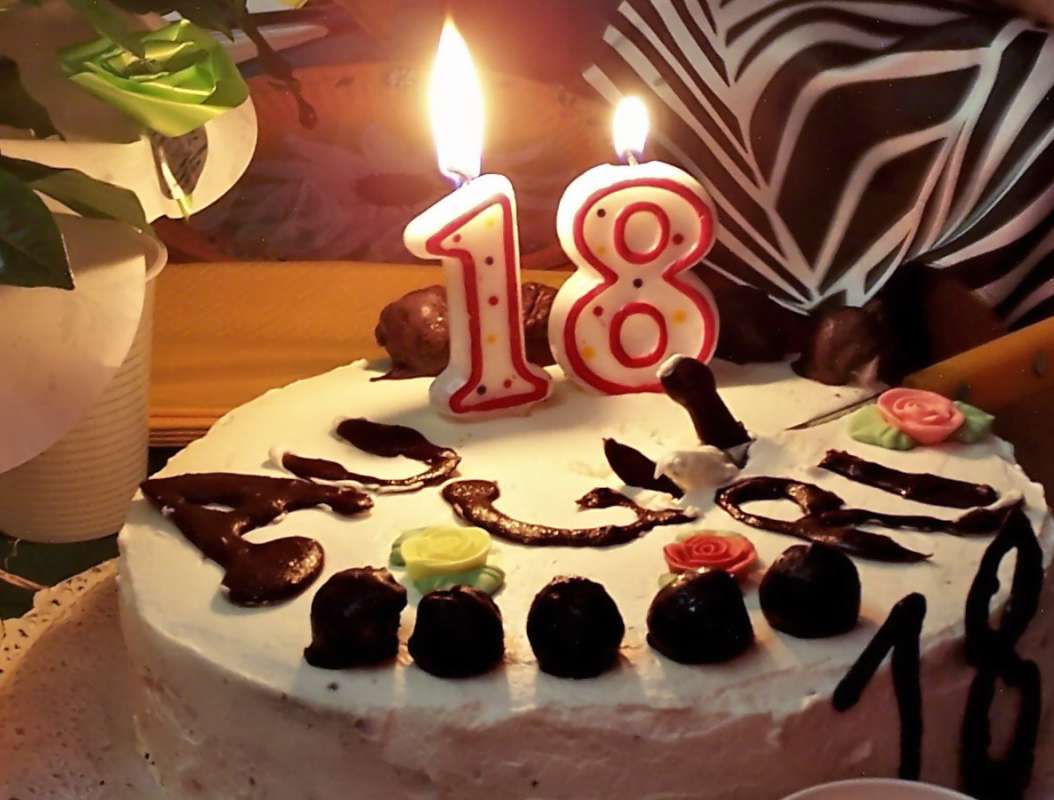 Чтобы твои права были защищены, мало их написать на бумаге, надо, чтобы ТЫ САМ знал их, соблюдал, хотел и умел их защитить. Права человека реализуются только через его волю, его желание, его активное действие.
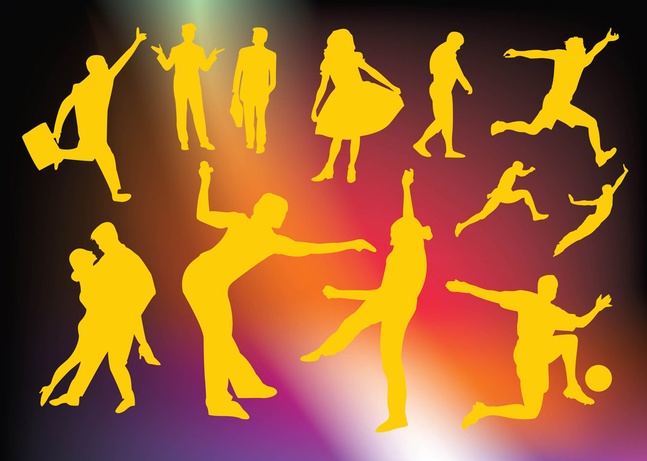 Помни:
   Есть люди, которые всегда готовы тебе помочь. Твое дело – обратиться к ним, если возникнет необходимость.
   Это  родители  и  педагоги, а также:
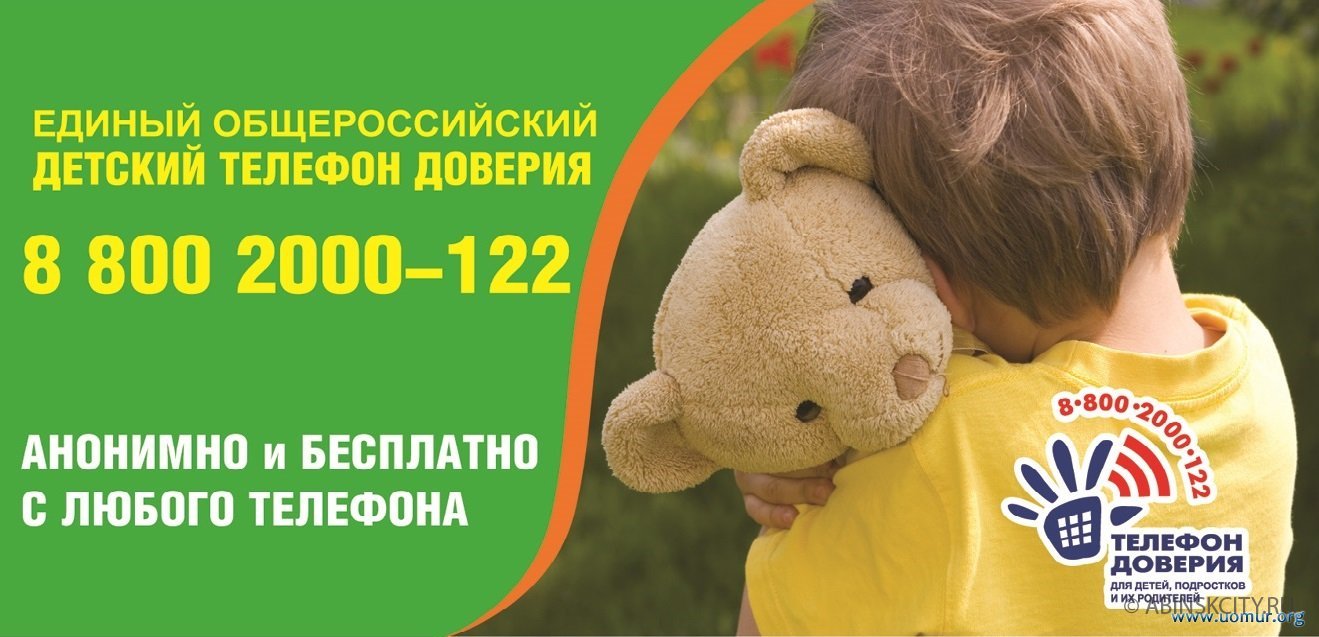 СПАСИБО ЗА ВНИМАНИЕ !